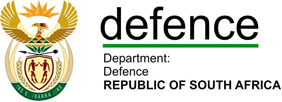 Internal Audit Division (IAD) PCD PRESENTATION 8th June 2022
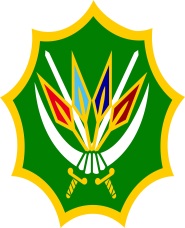 By Fikile Mabilane(acting chief audit executive)
1
AIM
To present to the Portfolio Committee on Defence (PCD) the roles and responsibilities of Internal Audit .
2
SCOPE
Vision, Mission and Values.

Internal Audit Division Mandate.

Key Objectives of the IAD.
3
SCOPE
Audit Approach.

Scope of Work

Summary of Annual Audit Work

AGSA Findings and Follow up by Internal Audit
4
SCOPE
Structure

Challenges.

Conclusion.
5
VISION, MISSION AND VALUES
VISION 

“IAD, an exceptional innovative driver of positive change, always pursuing of excellence”. 

MISSION 

“Continuously support the DOD through the internal audit expertise and skills proactively promote a resilient control environment”.
6
MANDATE
Section 38(1)(a)(ii) of the PFMA, The Accounting officer for a department, trading entity or constitutional institution, must ensure that that department, trading entity or constitutional institution has and maintains-
a system of Internal Audit under the control and direction of an audit committee complying with and operating in accordance with regulations and instructions prescribed in terms of sections 76 and 77.
Treasury Regulation 3.2.6 requires that Internal Audit must be conducted in accordance with the standards set by the Institute of Internal Auditors.
7
MANDATE Cont…
Treasury Regulation 3.2.7 requires that Internal Audit must prepare, in consultation with and for approval by the Audit Committee, 
a rolling three-year strategic internal audit plan based on its assessment of key areas or risk for the institution, having regard to its current operations, those proposed in its strategic plan and its risk management strategy.
8
MANDATE Cont…
an annual internal audit plan for its first year of the rolling three-year strategic internal audit plan
A quarterly report to the audit committee detailing its performance against the annual audit plan, to allow effective monitoring and possible intervention.
9
IAD KEY OBJECTIVES
Provide effective and efficient internal audit assurance services in compliance with the Standards for the Professional Practice of Internal Auditing (Standards) and leading practices in accordance with the approved Risk Based Internal Audit Plan to ensure Defence outputs and outcomes are achieved.

Provide relevant consulting services intended to improve organisation’s operations by continuously responding to emerging risks in support of the achievement of Defence outputs and outcomes in compliance with the Standards and leading practices in line with the approved Risk Based Internal Audit Plan.
INTERNAL AUDIT DIVISION
10
IAD OBJECTIVES (CONT.)
Co-ordinate and facilitate Audit Committee(AC) activities according to the TR, Audit Committee Charter and leading governance practices and principles to ensure compliance with relevant prescripts and to provide the committee with continuous update on the AC and internal audit profession developments.
INTERNAL AUDIT DIVISION
11
AUDIT APPROACH
IAD develop their Annual Audit Plan utilizing the Departmental Risk Register.  This is done to ensure compliance with the Institute for Internal Audit (IIA) where it states that the Internal Audit function should follow a Risk Based Internal Audit Approach. Thus, 

Risk Based Reviews - These relate to reviews based on the risks identified by management of DOD.

Follow-Up Reviews – Follow up on previous Internal Audit Reports or AG Reports as well as reports from other assurance providers or management remediation efforts.
12
AUDIT APPROACH
Cyclical reviews - These are areas which internal audit have identified for reviews each year based on requirements by legislation or reporting framework for compliance, i.e Annual reports and Annual Financial Statements

Ad-hoc reviews - These constitute reviews that are not specified and are defined as emerging risks according to management and/or AC requests.
13
SCOPE OF WORK
The Internal Audit provides both assurance and consulting services to management and audit committee in accordance with the guidelines provided in the Standards for the Professional Practice of Internal Auditing (SPPIA) as issued by the Institute of Internal Auditors. 

The scope is implemented under the following components within the function:

Assurance component
Regularity Audit (ensuring compliance with  laws and regulations, policies, procedures etc. and ensuring integrity of financial information).
14
SCOPE OF WORK (Cont…)
Information Communication Technology (ICT) Audits (both proactive value for money and reactive IT reviews).

Performance Auditing (ensuring achievement of business objectives).
15
SCOPE OF WORK (Cont…)
Technical Support 

Research and development to development of internal audit systematic and disciplined approaches to guide the function i.e. methodologies, manuals etc.

Training internal auditors to be more proficient and ensuring that internal audit complies with IIA standards and best practices by preserving quality in all projects and reviews.
16
Some Key Internal Audit findings for FY21/22
Goods or services of a transaction value of R10 000 to R500 000 were procured without minimum (3) written price quotations (without approval to deviate)
Bid awarded and paid to suppliers whose tax matters were not in order
No declaration of interest by employees and suppliers were attached on file
CSD reports were out of date or not attached
System access on e-procure were granted without defined and approved roles and responsibilities.
Changes on e-procure users was not updated on the database
17
Internal Audit Findings cont…
No vetting was conducted for MSDS by the Defence intelligent for MSDS appointments.
Some of the MSDS candidates were selected even though they don’t meet the requirements.
Some MSDS were paid without signing appointment letters which resulted in irregular expenditure.
Some vehicles are kept in areas that are not safeguarded at the units which may result in theft
Some vehicles were found on the DoD Asset register but not found on the unit’s register
18
SUMMARY OF AUDITS DONE IN FY2020/21 & 2021/22
19
MONITORING OF INTERNAL AUDIT ACTION PLANS
Internal Audit Action plans are monitored by doing follow audits and present the reports to the Audit Committee on a quarterly basis.
Finding Tracker is a standing item at the Audit Committee. It lists all the findings that internal audit issued per service and division then it also indicate the % of the findings implemented.
The division has planned about 12 follow up audits on their 2022/23 Financial year audit plan to cover a bigger scope which will include both Internal and External audit findings.
20
AGSA AUDIT QUALIFICATIONS/INTERNAL AUDIT FOLLOW UP
Goods and services and investments 
I was unable to obtain sufficient appropriate evidence on sensitive projects expenditure and related investments due to the sensitivity of the environment and the circumstances under which the related transactions were procured and recorded.
Internal Audit follow up- nothing could be done by Internal audit due to the sensitive nature of the environment, however there is plan for IG DoD to audit this environment in the near future, discussions are underway.
21
AGSA AUDIT QUALIFICATIONS/INTERNAL AUDIT FOLLOW UP
Irregular Expenditure
The department did not fully record irregular expenditure in the notes to the financial statements, as required by section 40(3)(b)(i) of the PFMA.
Internal audit was requested by the CFO to assist the department in ensuring that the irregular expenditure is fully disclosed by doing a full audit at all the procurement centers of the department and ensure that all unrecorded irregular expenditure is recorded on the register.
The audit is in progress however the work is more than anticipated and it has not been completed to date. An amount of R430m has been disclosed in the AFS for 21/22 as a result of this exercise. A report will be presented upon completion.
22
AGSA  AUDIT QUALIFICATIONS
Movable tangible capital assets
I was unable to obtain sufficient appropriate evidence for movable assets as the department could not indicate where the assets are located or provide other information in support of these assets.
A follow up audit was done by Internal Audit on the implementation of the action plans and was presented at the AC quarterly meeting.
23
INTERNAL AUDIT FOLLOW UP FINDINGS
24
AGSA AUDIT QUALIFICATIONS cont..
Employee Benefits
The department did not establish adequate internal controls to monitor leave processing. As a result, not all leave transactions were captured, which resulted in the leave balance and the provision being overstated.
25
INTERNAL AUDIT FOLLOW UP FINDINGS
26
IAD STRUCTURE
27
CHALLENGES
IAD not covering the necessary audit (risk) universe as required by Treasury Regulations and Standards due to capacity constraints and this results in an audit finding by the AGSA.
 
Inadequate resourcing of the IAD has significant impact on conformance with the Standards resulting in delays in finalising audit projects and lack of other important skills (IT, Finance as well as compliance auditors).
INTERNAL AUDIT DIVISION
28
CHALLENGES
Other Challenges:

Delays in the acquisition of an auditing software.
DoD not having integrated systems which create a lot of work for auditors to go around the units and do manual audits.
Some critical vacancies not being staffed
29
CHALLENGES
Non-implementation of the IAD approved structure in 2008 by the MOD results in duplication of functions between Internal audit and IG DoD which result in audit fatigue, although there are discussions taking place however the matter has not been resolved.
30
CONCLUSION
Internal Auditor’s role is to evaluate and give assurance and advice on the adequacy and effectiveness of the system of internal control by providing recommendations to management on how to make improvements and overtime to avoid audit qualifications.
31
THANK YOU